Церебральная кома
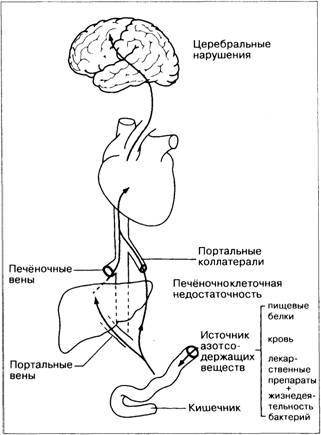 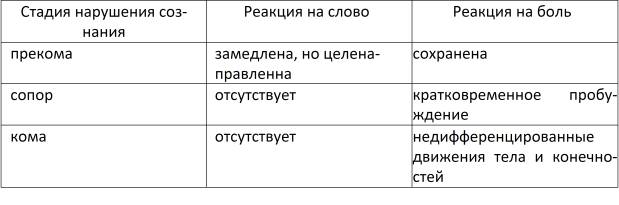 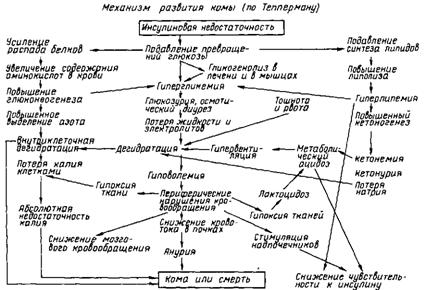 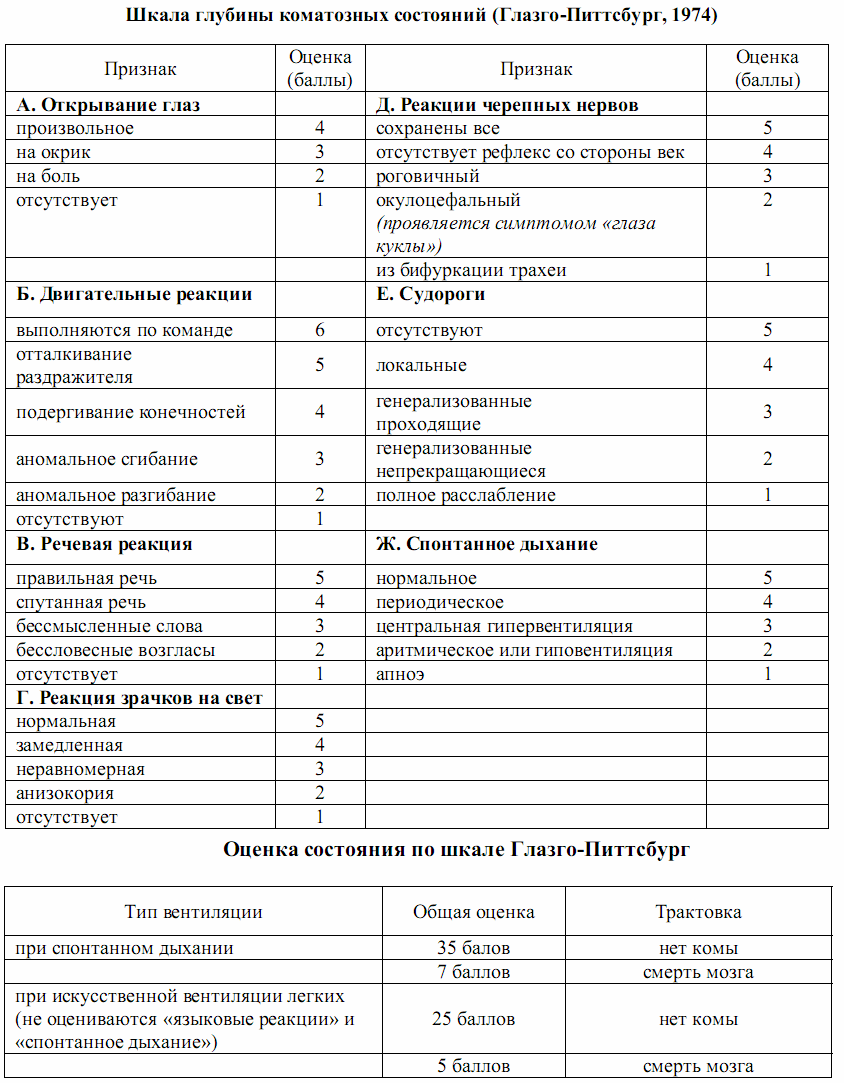 Диабетическая кома
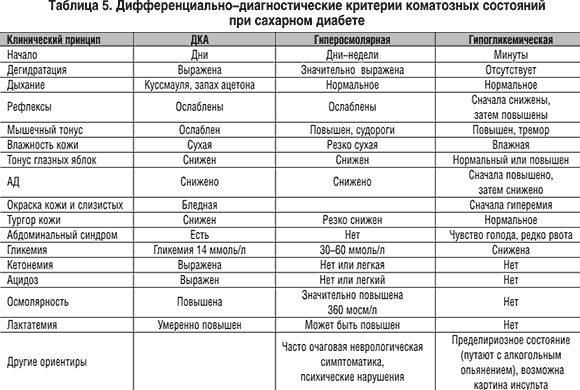 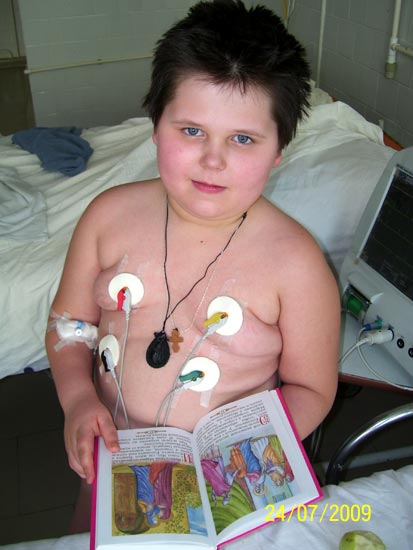 Уремическая кома
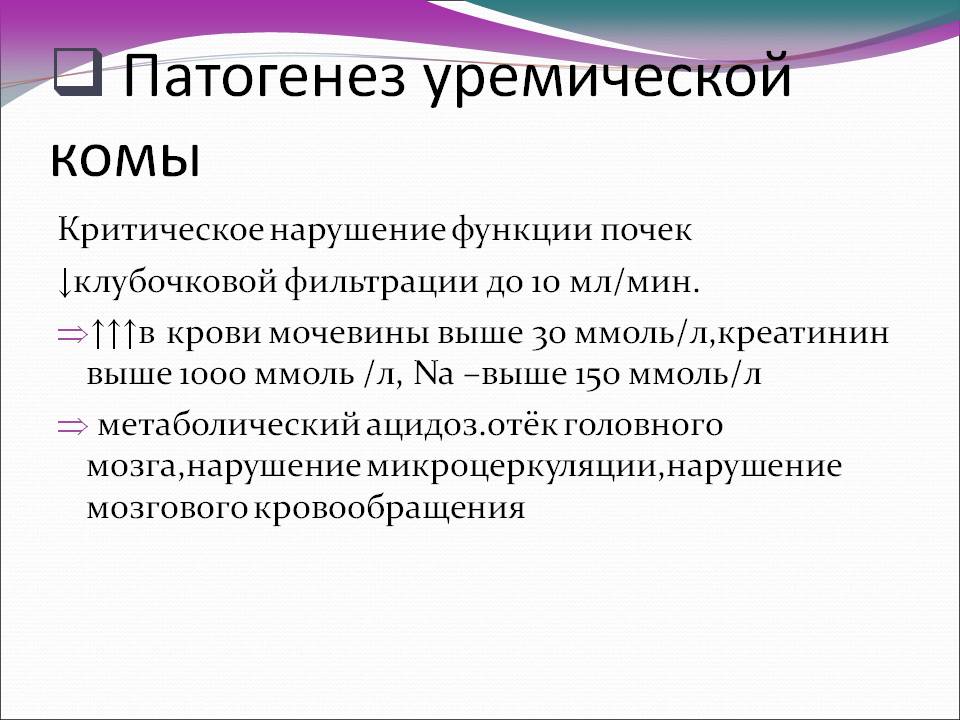 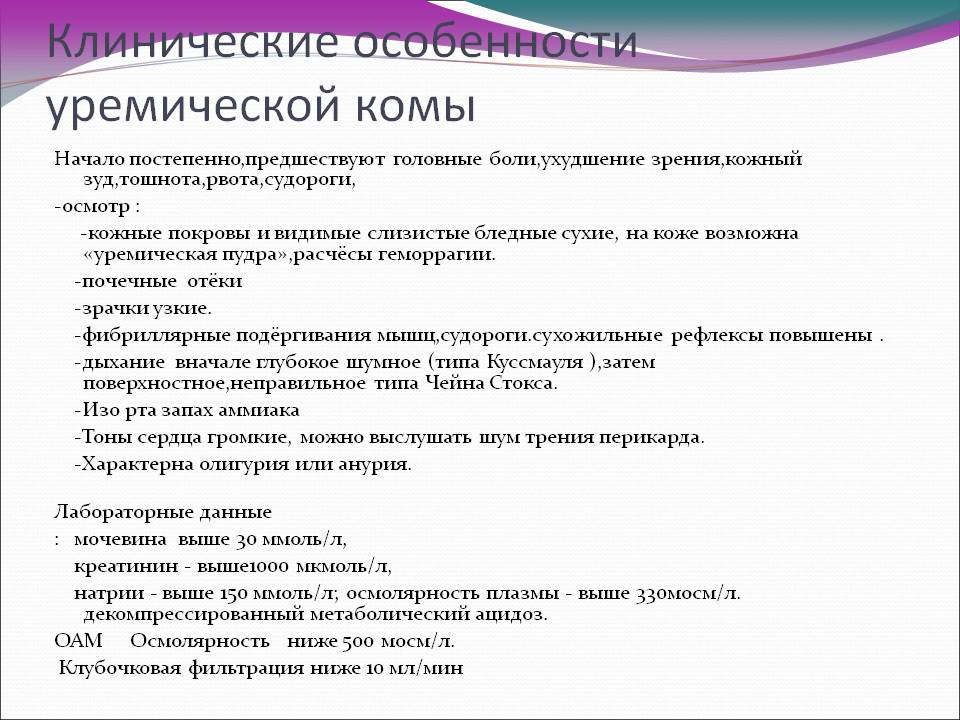 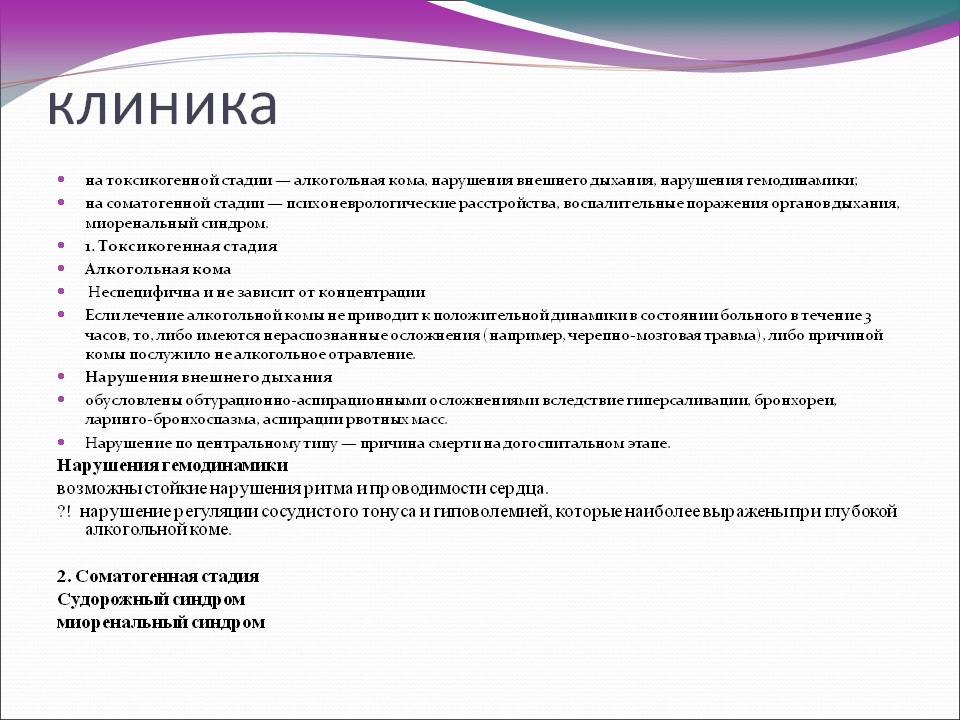 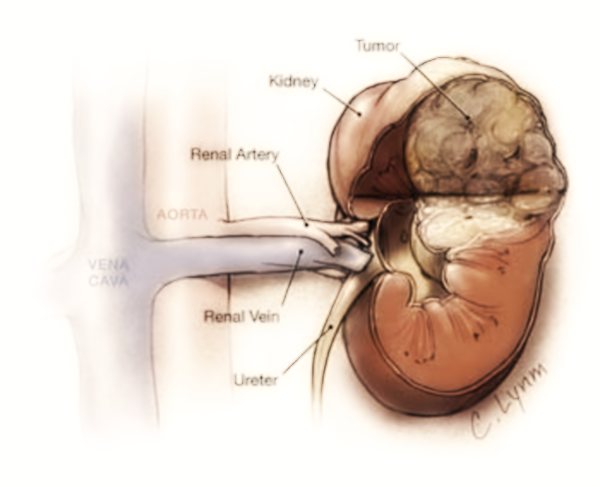 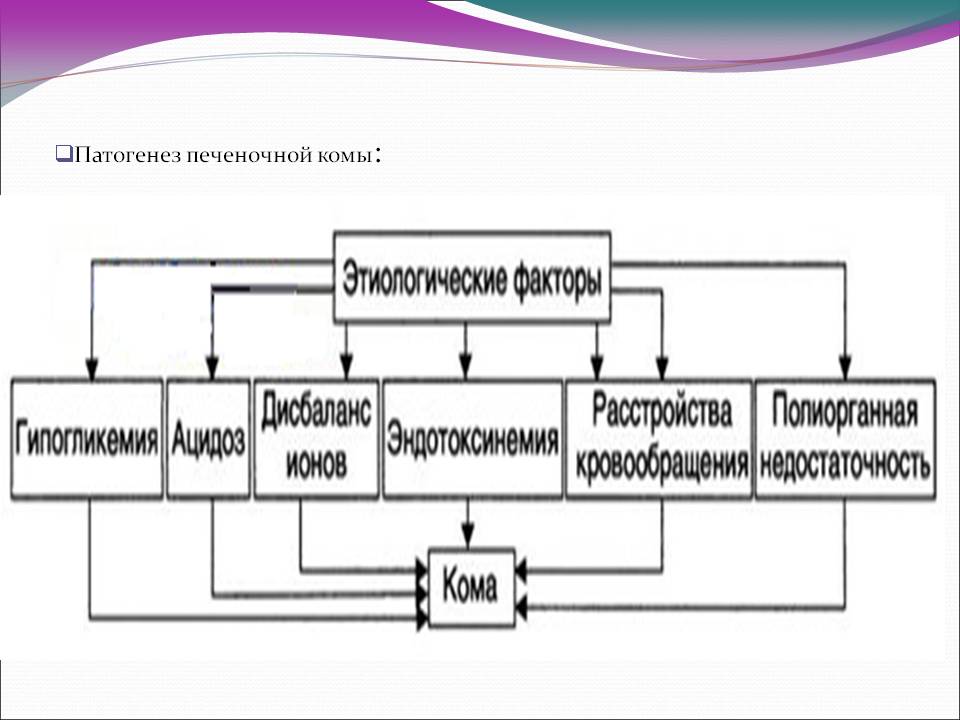 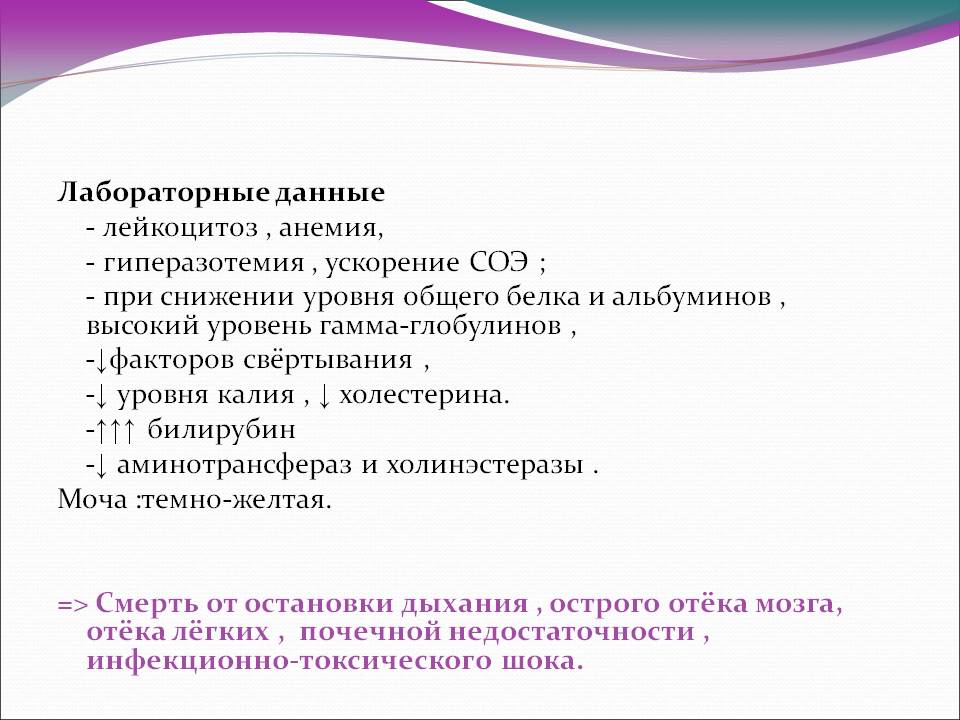 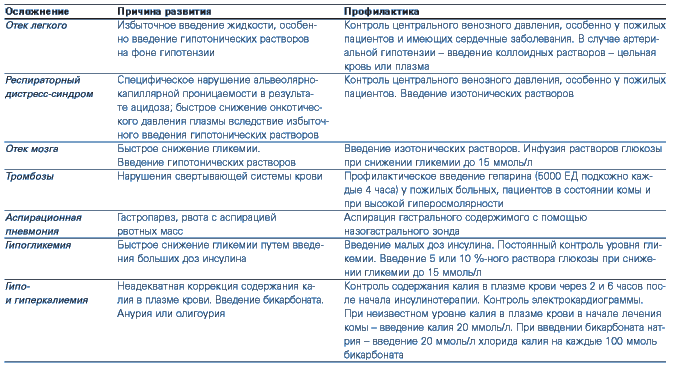 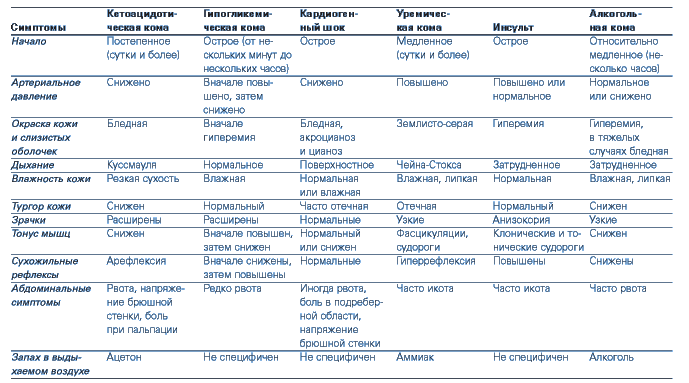